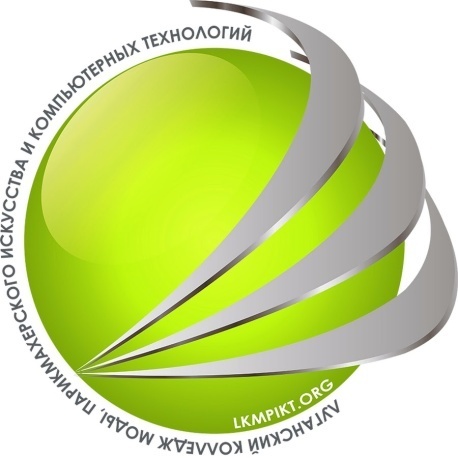 Особенности обучения обществознанию
в условиях обновленных ФГОС ООО
Рыбалкина Ю.В.
преподаватель высшей квалификационной категории,
ГБОУ СПО ЛНР «Луганский колледж 
моды, парикмахерского искусства и 
компьютерных технологий»,
г. Луганск
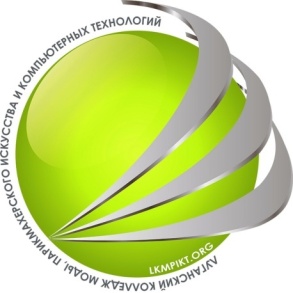 31 мая 2021 года Приказом Министерства просвещения РФ № 287 
утвержден
 федеральный государственный образовательный стандарт основного общего образования (ФГОС ООО), 
который вступил в силу 01 сентября 2022 года.
Предметные результаты изучения предметной области 
"Общественно-научные предметы" должны отражать: 
Обществознание: 

1) формирование у обучающихся личностных представлений об основах российской гражданской идентичности, патриотизма, гражданственности, социальной ответственности, правового самосознания, толерантности, приверженности ценностям, закрепленным в Конституции Российской Федерации; 
2) понимание основных принципов жизни общества, основ современных научных теорий общественного развития; 3) приобретение теоретических знаний и опыта применения полученных знаний и умений для определения собственной активной позиции в общественной жизни, для решения типичных задач в области социальных отношений, адекватных возрасту обучающихся, межличностных отношений, включая отношения между людьми различных национальностей и вероисповеданий, возрастов и социальных групп;
4) формирование основ правосознания для соотнесения собственного поведения и поступков других людей с нравственными ценностями и нормами поведения, установленными законодательством Российской Федерации, убежденности в необходимости защищать правопорядок правовыми способами и средствами, умений реализовывать основные социальные роли в пределах своей дееспособности; 5) освоение приемов работы с социально значимой информацией, ее осмысление; развитие способностей обучающихся делать необходимые выводы и давать обоснованные оценки социальным событиям и процессам; 6) развитие социального кругозора и формирование познавательного интереса к изучению общественных дисциплин.
Главная цель его реализации на всех уровнях образования состоит в том, чтобы пробудить у обучаемого интерес к предмету, знаниям, а также развить навыки самообразования, сформировать предметные, личностные и метапредметные результаты. Развитие личности в системе образования обеспечивается, прежде всего, формированием универсальных учебных действий (УУД) как основы образовательного процесса.
ДЕЯТЕЛЬНОСТНЫЙ ПОДХОД
Учебные действия рассматриваются как интеллектуальные операции, адекватные целям изучения, содержанию учебного материала, возрастным познавательным особенностям учащихся. Рассматривая образовательный процесс, прежде всего, как комплексную деятельность, направляемую и корректируемую учителем, стоит отметить, что структура урока, в свою очередь, должна соответствовать структуре этой деятельности.
Изучаются следующие модули: 
 6-й класс: «Человек и его социальное окружение», «Общество, в котором мы живем»; 
 7-й класс: «Социальные ценности и нормы», «Человек как участник правовых отношений», «Основы российского права»; 
 8-й класс: «Человек в экономических отношениях», «Человек в мире культуры»; 
 9-й класс: «Человек в политическом измерении», «Гражданин и государство», «Человек в системе социальных отношений», «Человек в современном изменяющемся мире».
Предмет «Обществознание» обеспечивает достижение обучающимися следующих личностных результатов:

– формирование у обучающихся основ российской идентичности; 
– готовность обучающихся к саморазвитию; 
– мотивация к познанию и обучению; 
– ценностные установки и социально значимые качества личности; 
– активное участие в социально значимой деятельности.
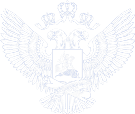 В обновленном ФГО ООО (2021) личностные результаты сгруппированы в такие блоки, как:
 патриотическое воспитание; 
 гражданское воспитание; 
 духовно-нравственное воспитание; 
 эстетическое воспитание; 
 ценности научного познания; 
 экологическое воспитание; 
 физическое воспитание, формирование культуры здоровья и эмоционального благополучия.
Концепция духовно-нравственного развития и воспитания личности гражданина России гласит, что целью «воспитания выступает формирование личности гражданина, принимающего судьбу своего Отечества как свою личную, осознающего ответственность за настоящее и будущее своей страны, укорененного в духовные и культурные традиции своего народа. Причем, исходя из этого воспитательного идеала, а так же основываясь на базовых для нашего общества ценностях, «таких как семья, труд, отечество, природа, мир, знания, культура, здоровье, человека», формулируется общая цель воспитания в общеобразовательной организации – личностное развитие школьников».
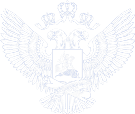 «Эмоциональное благополучие»
умение принимать себя и других, не осуждая; 
умение осознавать эмоциональное состояние себя и других, уметь управлять собственным эмоциональным состоянием;
 сформированность навыка рефлексии, признание своего права на ошибку и такого же права другого человека.
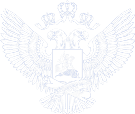 «Функциональная грамотность»
способность приобретать и использовать знания, умения, навыки 
для решения максимально широкого диапазона жизненных задач 
в различных сферах человеческой деятельности, 
общения и социальных отношений.
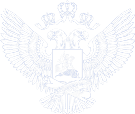 Особенности характеристики функциональной грамотности: 

– направленность на решение житейских проблем; 
– владение базовыми навыками основ чтения и письма; 
– возможность решения стандартных стереотипных задач.
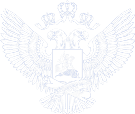 Современные исследователи выделяют интегративные компоненты как метапредметной сущности функциональной грамотности. 
К интегративным компонентам 
функциональной грамотности предложено относить: 

коммуникативную; 
читательскую; 
информационную; 
социальную грамотности (в т. ч. финансовую грамотность).
Финансовая грамотность как интегративный компонент функциональной грамотности представляет собой знание и понимание, навыки, мотивацию и уверенность, необходимые для применения знаний по финансовой грамотности с целью принятия эффективных решений для улучшения финансового благополучия и возможности участия в экономической жизни. Она связана с управлением личными финансами и  финансами своей семьи, принятием эффективных решений в реальных жизненных ситуациях.
Спасибо за внимание!